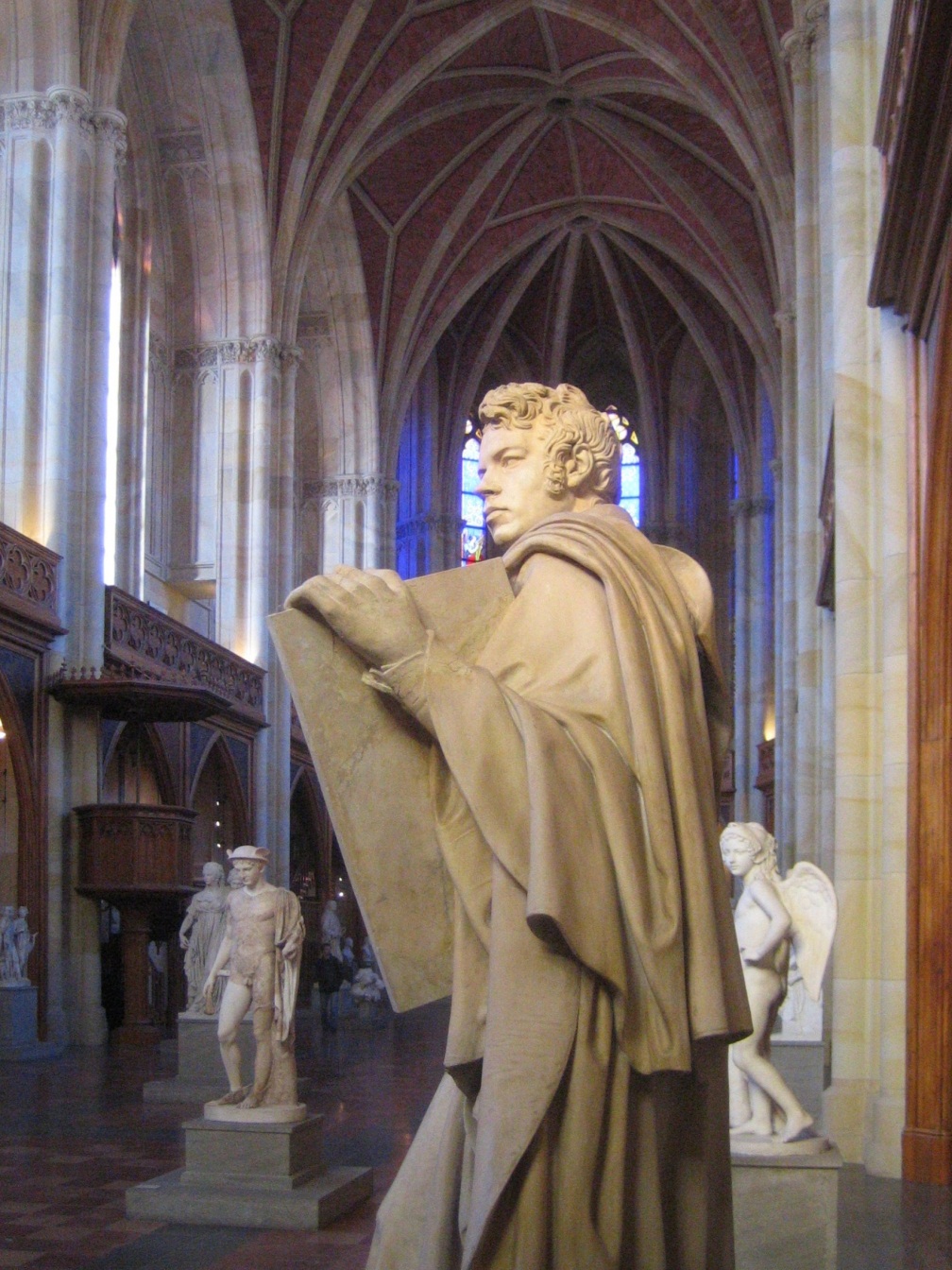 Umění kolem roku 1800Klasicismus a romantický historismus
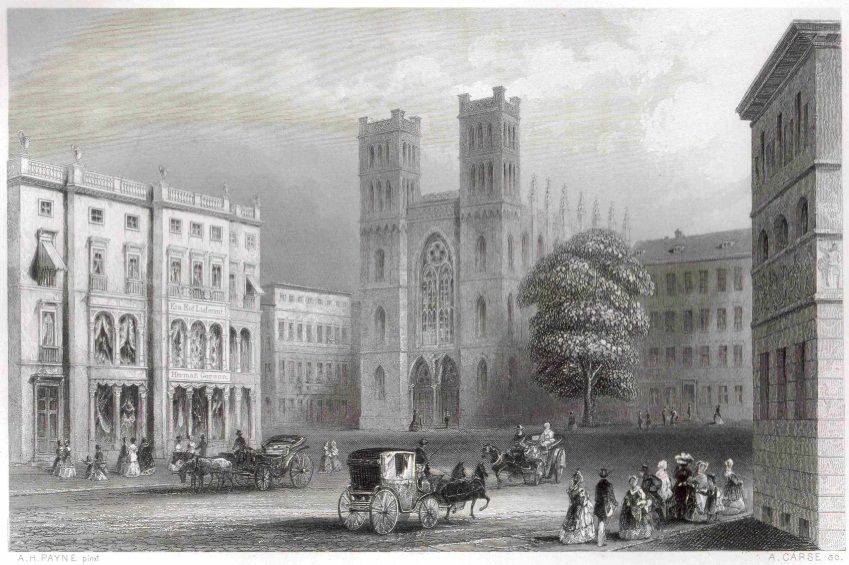 Berlín, Friedrichswerdersche Kirche
 
Christian Friedrich Tieck,
socha architekta Karla Friedricha Schinkela
Počátky klasicismuAnton Raphael Mengs, J. J. Winckelmann, po 1755Jacques Louis David, Přísaha Horatiů, 1784-85Antonio Canova, Amor a Psyché,1786-93
Ideální architektura                   v osvícenské Francii Étienne-Louis Boullée, kenotaf pro Isaaca Newtona, 1784 Claude Nicolas Ledoux, návrh města Chaux, cca 1775
Středověký ideál K. F. Schinkel, Gotická katedrála s císařským palácem, 1815
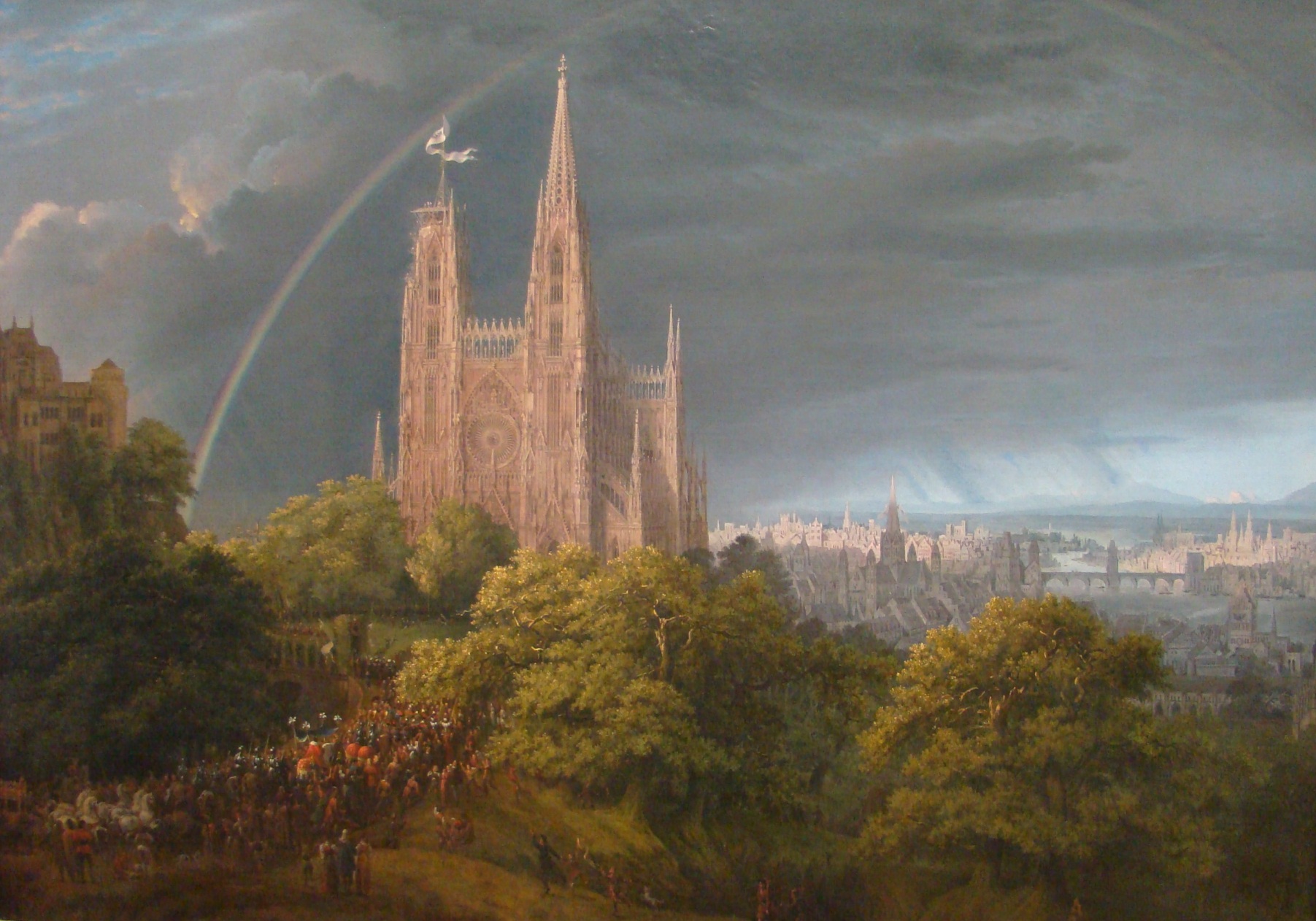 Klasický (řecký) ideálLeo von Klenze, Athénská akropolis, 1846
Konec barokního mecenátuF. X. Lederer, Alegorie zániku krásných umění, 1789-1790
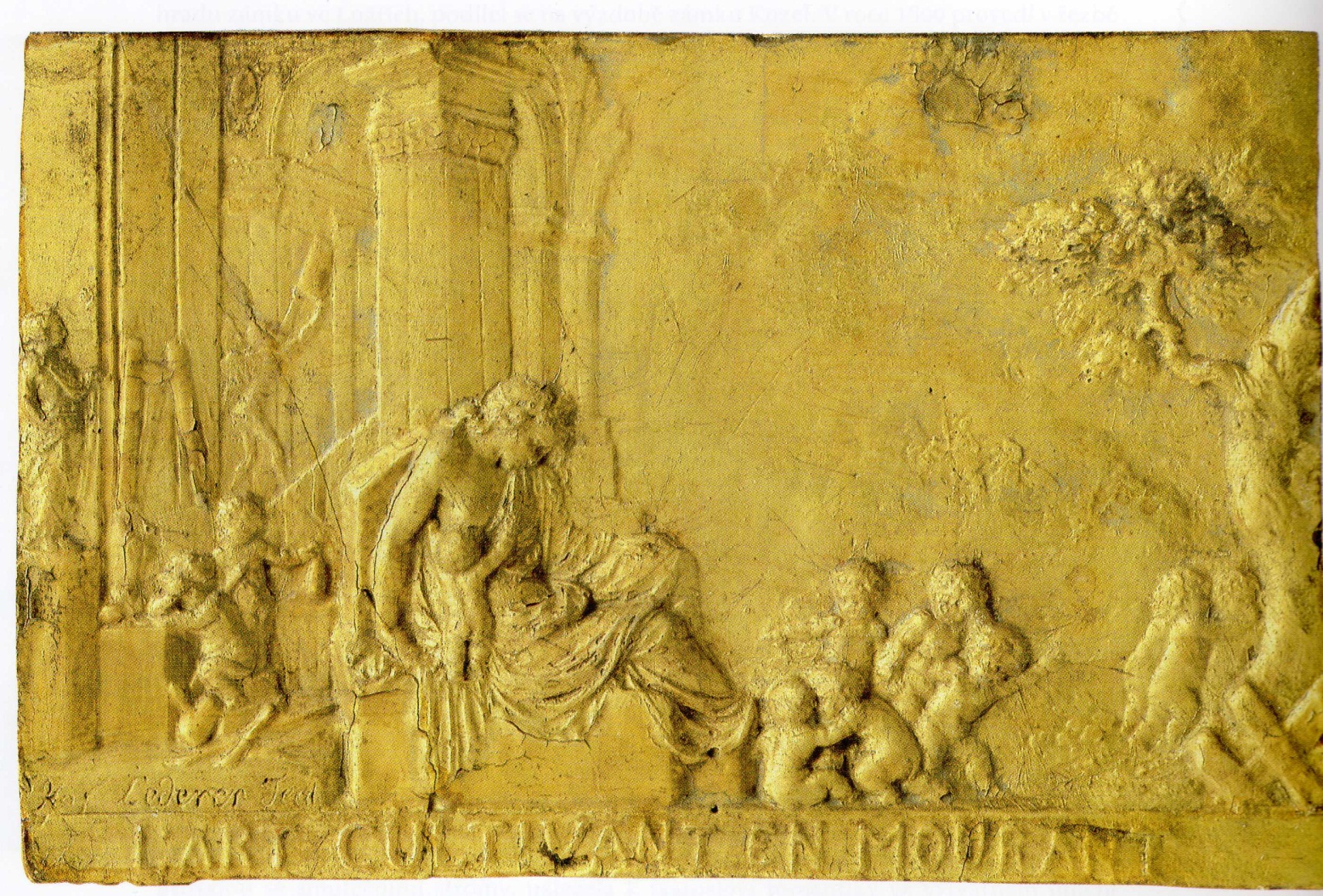 Jednoduché sakrální stavby josefinské doby Vysoká (okr. Mělník), helvitská modlitebna, 1786Pyšel (okr. Třebíč), farní kostel sv. Barbory, 1788Pozn.: Utváření této architektury je založeno na redukci pozdně barokních forem. Toleranční patent z r. 1781 připustil pouze stavby nekatolických modliteben bez věží a zvonů, které se hlavním průčelím neobracely do ulice. Úplné zrovnoprávnění přinesl až Protestanstký patent r. 1861.
Klasicistní chrám: Slavkov u Brna, kostel Vzkříšení Páně1786-1789, arch. Johann Ferdinand Hetzendorf von Hohenberg
Problém živelného růstu měst bez urbanistického plánuAugustus Welby Northmore Pugin, KontrastyKatolické město z roku 1440 / Stejné město roku 1840
Středoevropská klasicistní města
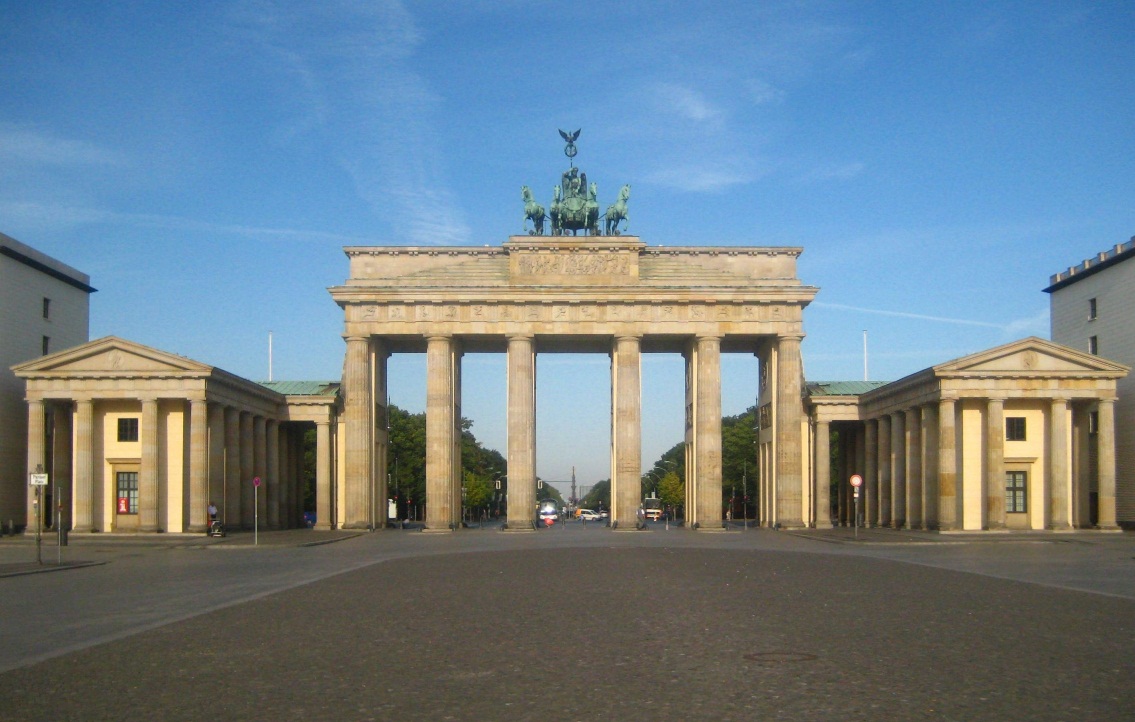 Berlín (foto: Braniborská brána)
Mnichov
Lázeňská města: Baden u Vídně (foto: zámek Weil-burg pod zříceninou hradu Rauheneck), Františkovy Lázně
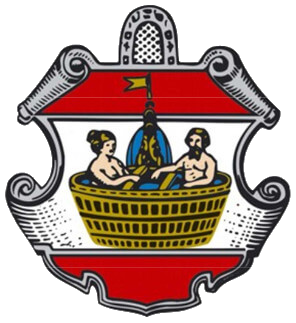 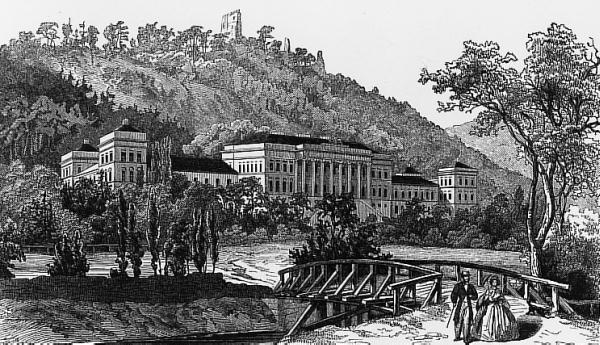 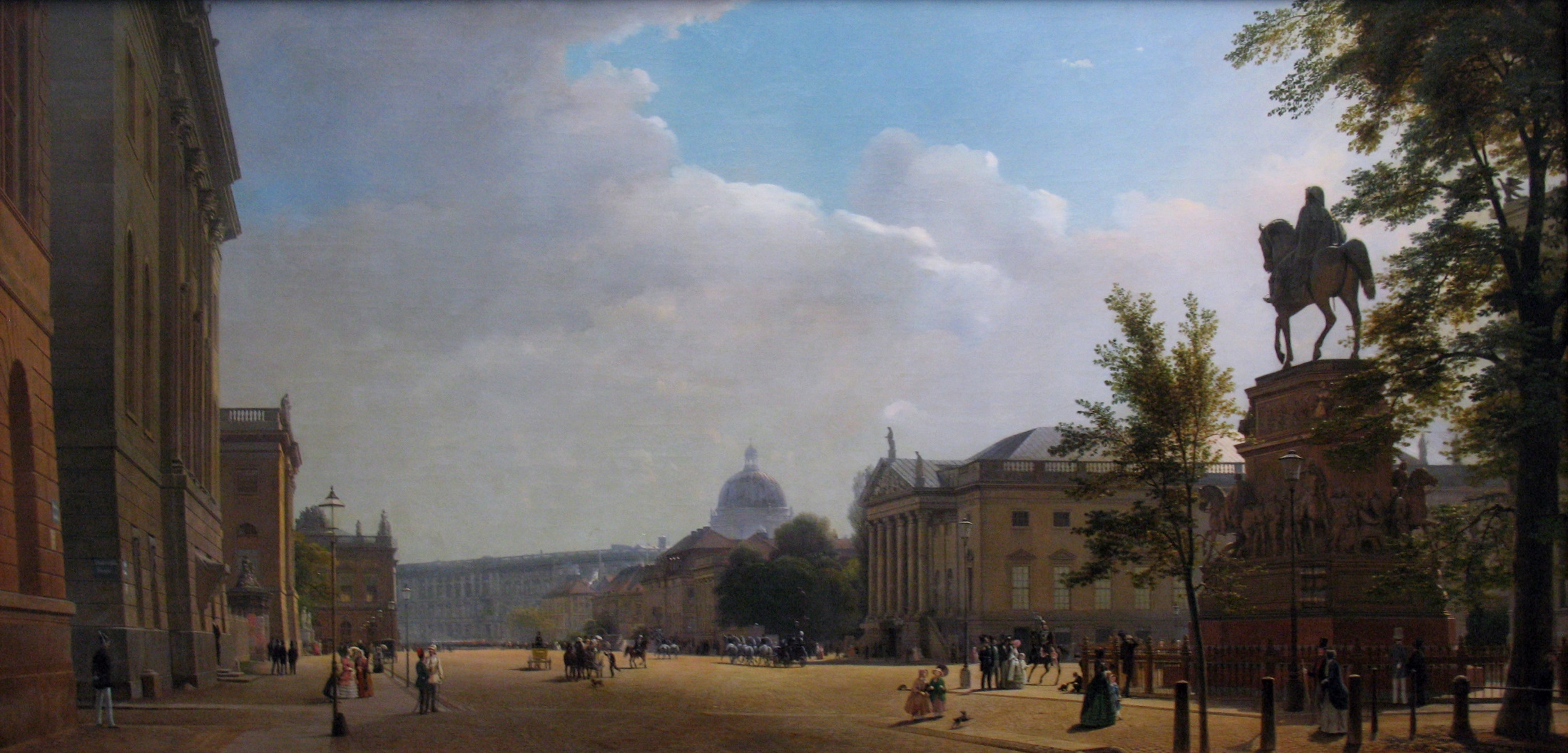 Berlín, ulice Unter den Linden, 1856, obraz Eduarda Gaertnera
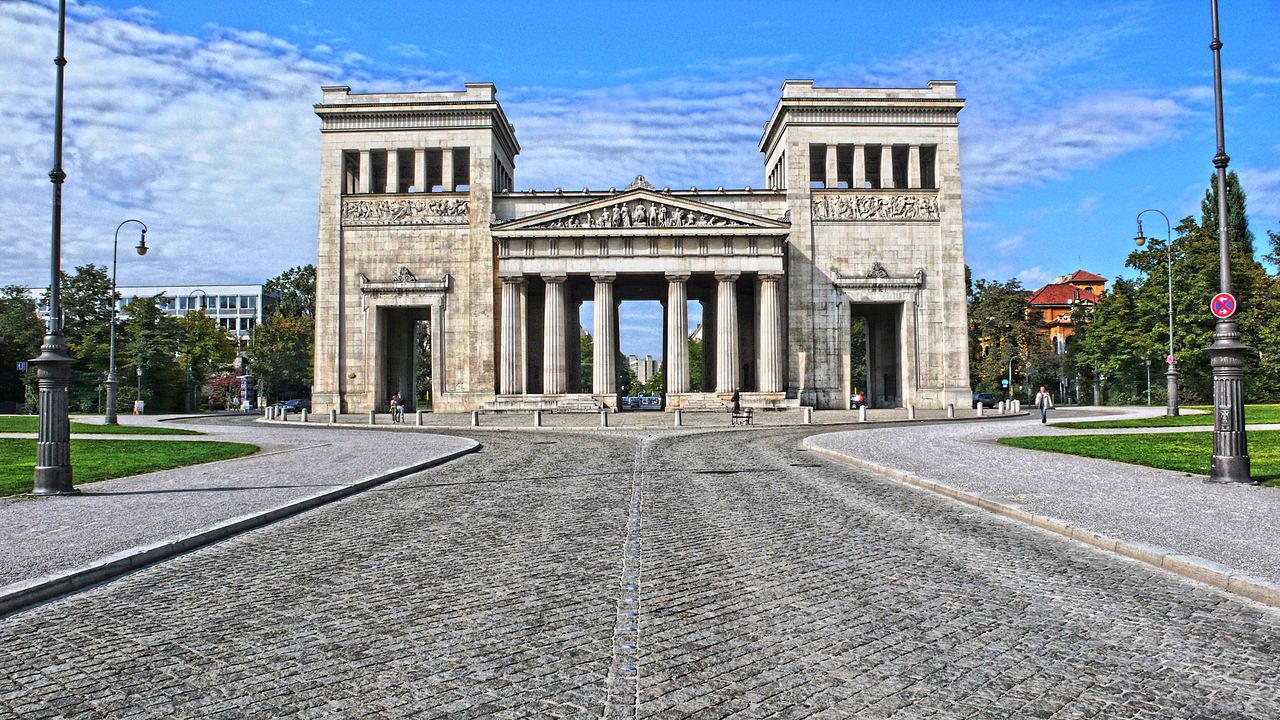 Mnichov, Propylaje, 1854-62, arch. Leo von Klenze
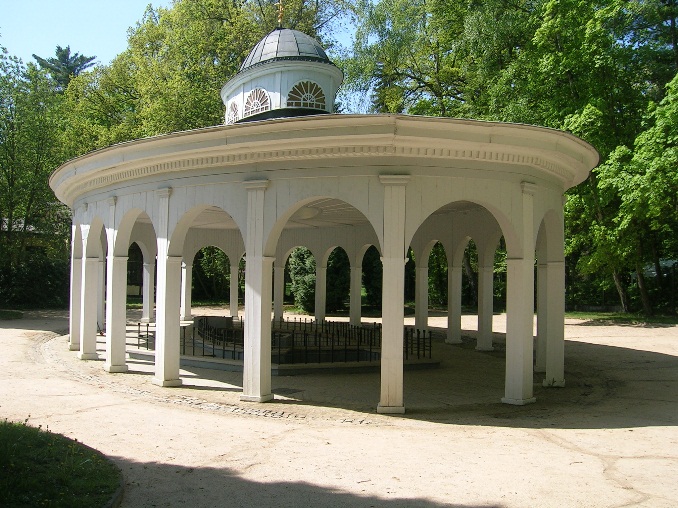 Františkovy Lázně

Pavilon Luisina pramene, 1826-27, arch. Wenzel Stöhr

Kolonáda Solného a lučního pramene, 1839-43
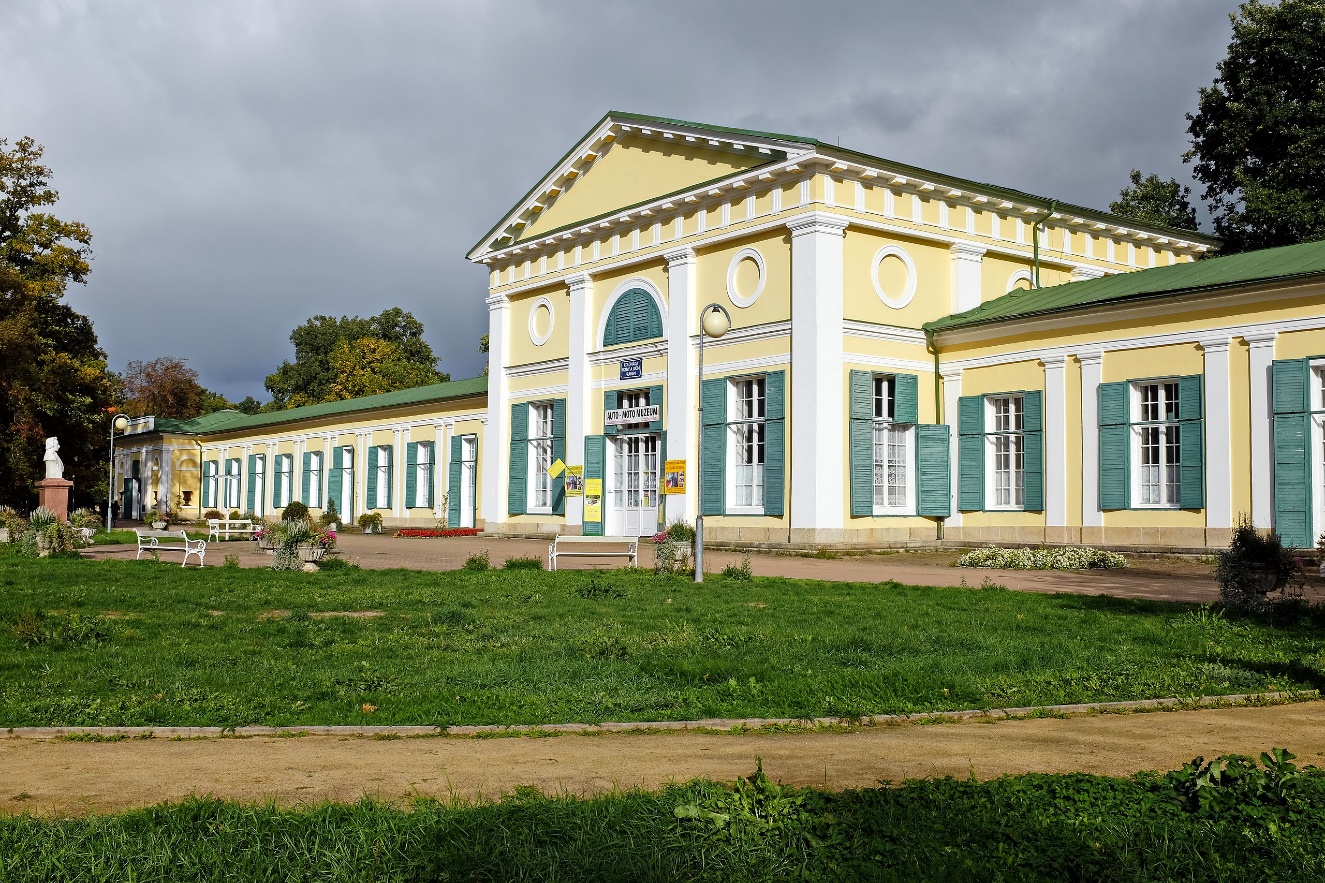 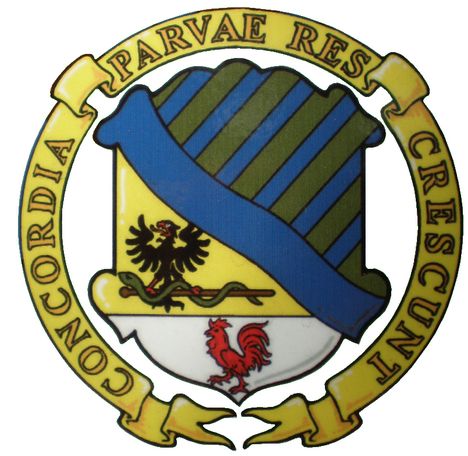 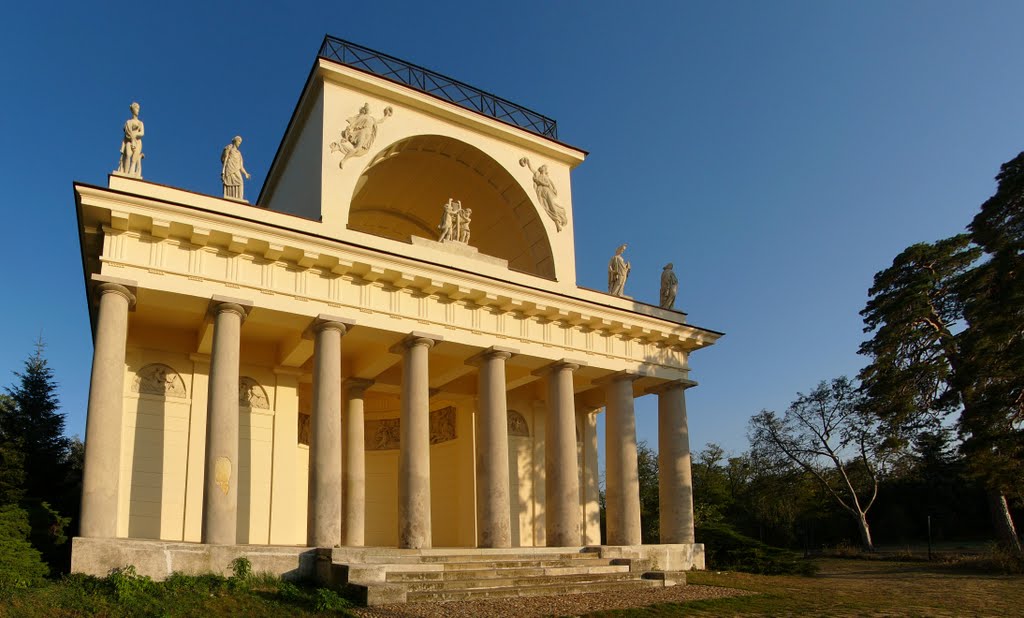 Lednicko-valtický areál
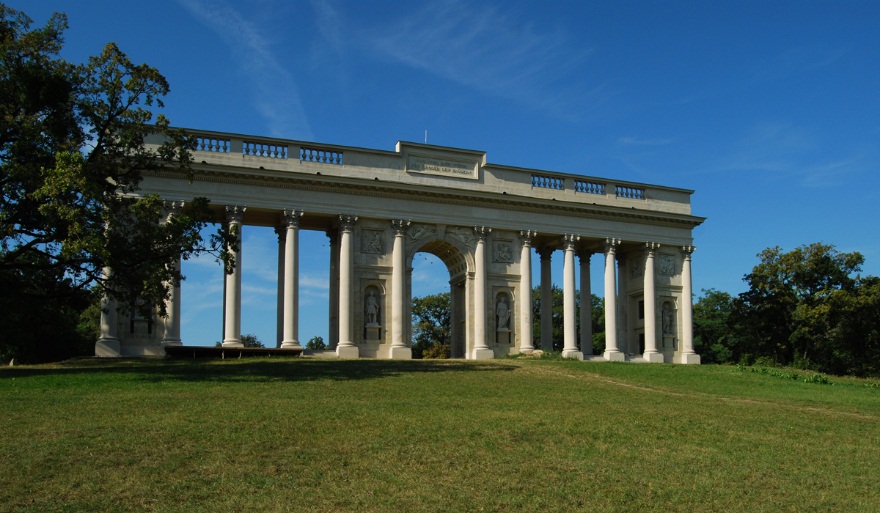 Apollonův chrám, 1817-19, arch. Josef Kornhäusel, dokončení J. F. Engel

Kolonáda na Rajstně, 1817-23, arch. Josef Hardtmuth, provedení Josef Kornhäusel
Architekti knížat Aloise I. (1759/1781-1805)         a Jana I. Josefa (1760/1805-06, 1814-36)
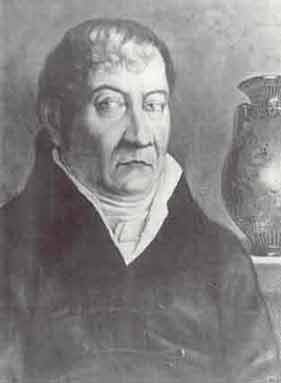 Josef Hardmuth (1758-1816)
Josef Kornhäusel (1782-1860)
Joseph Franz Engel (1776-1827)
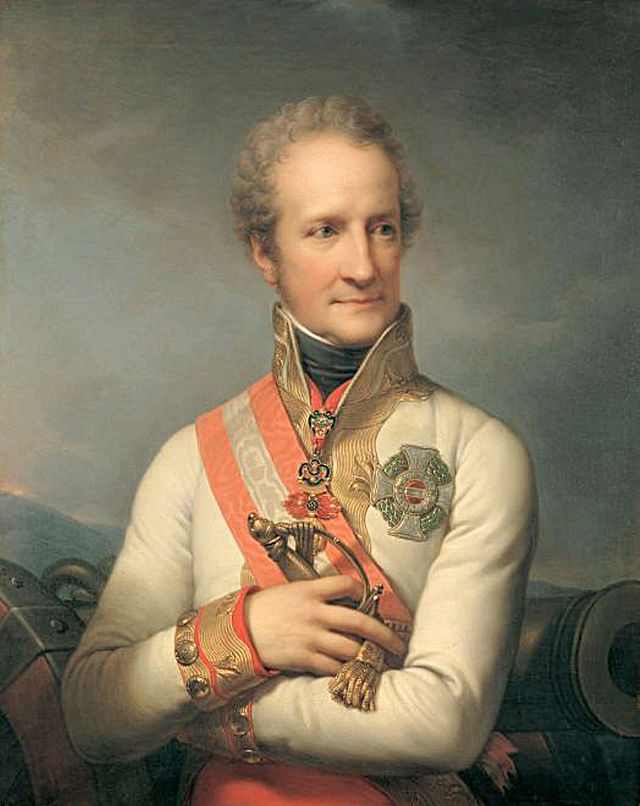 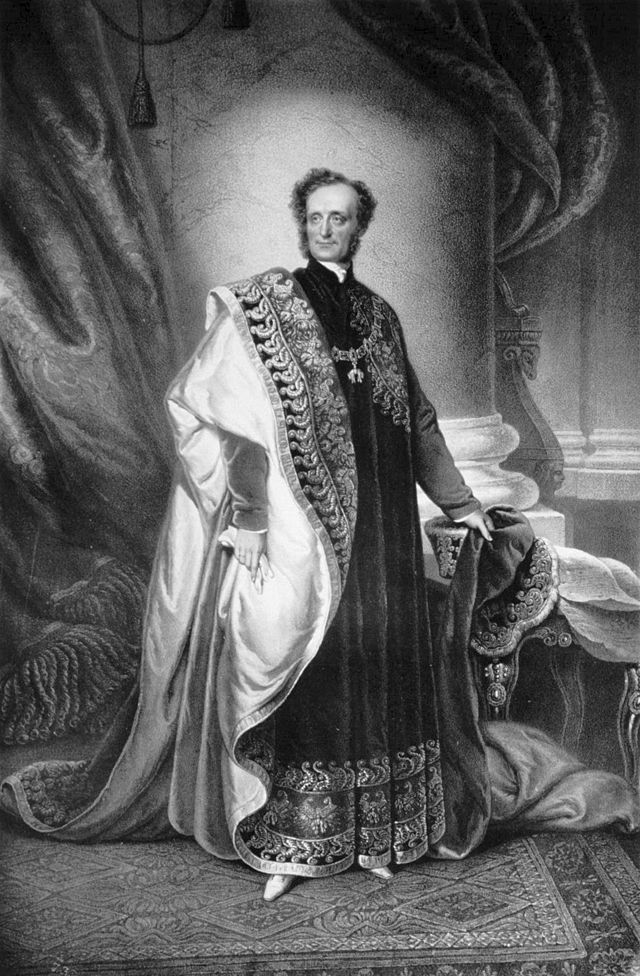 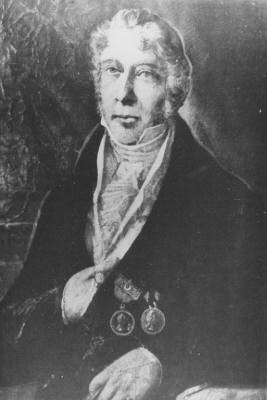 První stavba novogotiky Horace Walpole/autor gotického románu „Otrantský zámek“/ Strawbery Hill, Twickenham, 1749-1777
Historicismus v architektuře- teoretické koncepty
Heinrich Hübsch, In welchem Stil sollen wir bauen, 1828 (V jakém stylu máme stavět)
Gottfried Semper, Die vier Elemente der Baukunst. Ein Beitrag zur vergleichenden Baukunde, 1851 (Čtyři elementy stavitelství. Příspěvek k srovnávací stavební vědě)
Týž, Der Stil in den technischen und tektonischen Künste oder Praktische Aesthetik, 1861-1863 (Styl v technických a tektonických uměních neboli Praktická estetika)
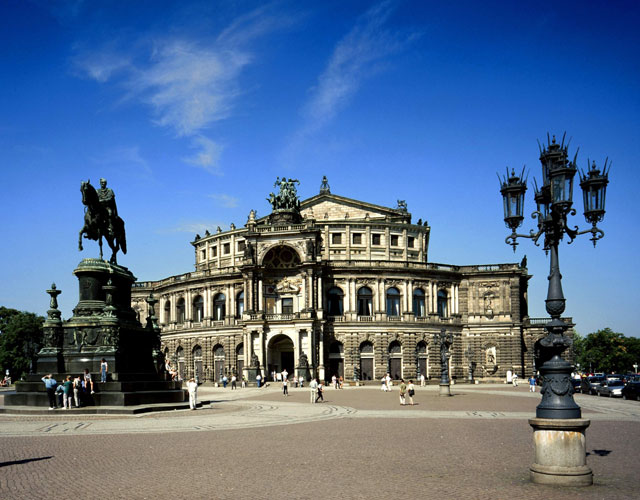 Gottfried Semper, Opera v Drážďanech, od 1838
Akademie umění
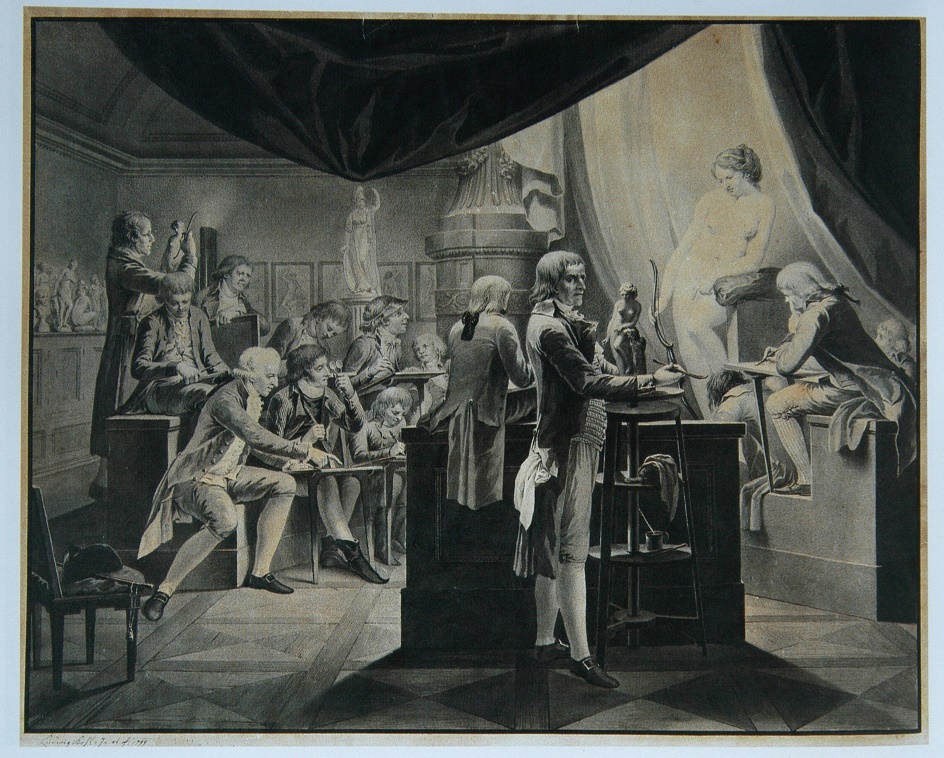 Počátky v 16. stol. ve Florencii
Ve střední Evropě první Vídeň, zal. 1692
Mnichovská Akademie, od 1808
Pražská Akademie, od 1799
Další města: Düsseldorf, Drážďany, Berlín…


Ludvík Kohl, Ateliér akademie, 1799
Heinrich Friedrich Füger, Smrt Dídó, 1792
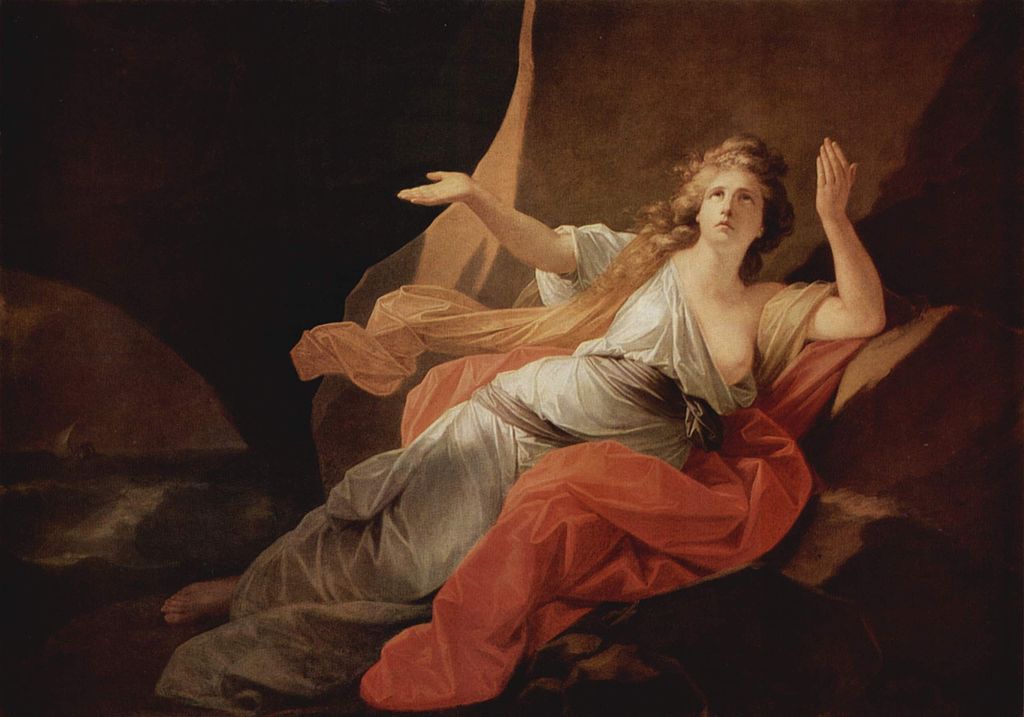 Nazaréni
1809 šest studentů vídeňské akademie založilo Spolek sv. Lukáše, k nim se postupně přidali další přívrženci, část z nich zůstala ve Vídni a někteří odešli do Říma, kde se usadili ve františkánském klášteře S. Isidoro
název se odvozuje podle vlasů „alla Nazzarena“ – stylizace do podoby Krista a jeho pokračovatelů
první výtvarná skupina v novodobých dějinách, jejím cílem byla obnova církevního umění a kolektivní způsob života a práce
vlivy: romantická literatura, staří mistři – Dürer, italští primitivové (Giotto, Pierro della Francesca), Raffael, klasicistní krajinomalba aj.
Po 1818 rozšíření stylu do Německa a Rakouska, hlavní díla vznikají ve 20.-50. letech 19. stol.
Carl Philipp Fohr, Podobizna Friedricha Overbecka, 1818 - Vlastní podobizna, 1816
Friedrich Overbeck, Italia a Germania, 1811-1828
Peter Cornelius, Poslední soud 1836-1839Mnichov, kostel sv. Ludvíka
Joseph von Führich, Cesta do Emauz, 1837
František Tkadlík, Sv. Václav a sv. Ludmila při mši, 1837
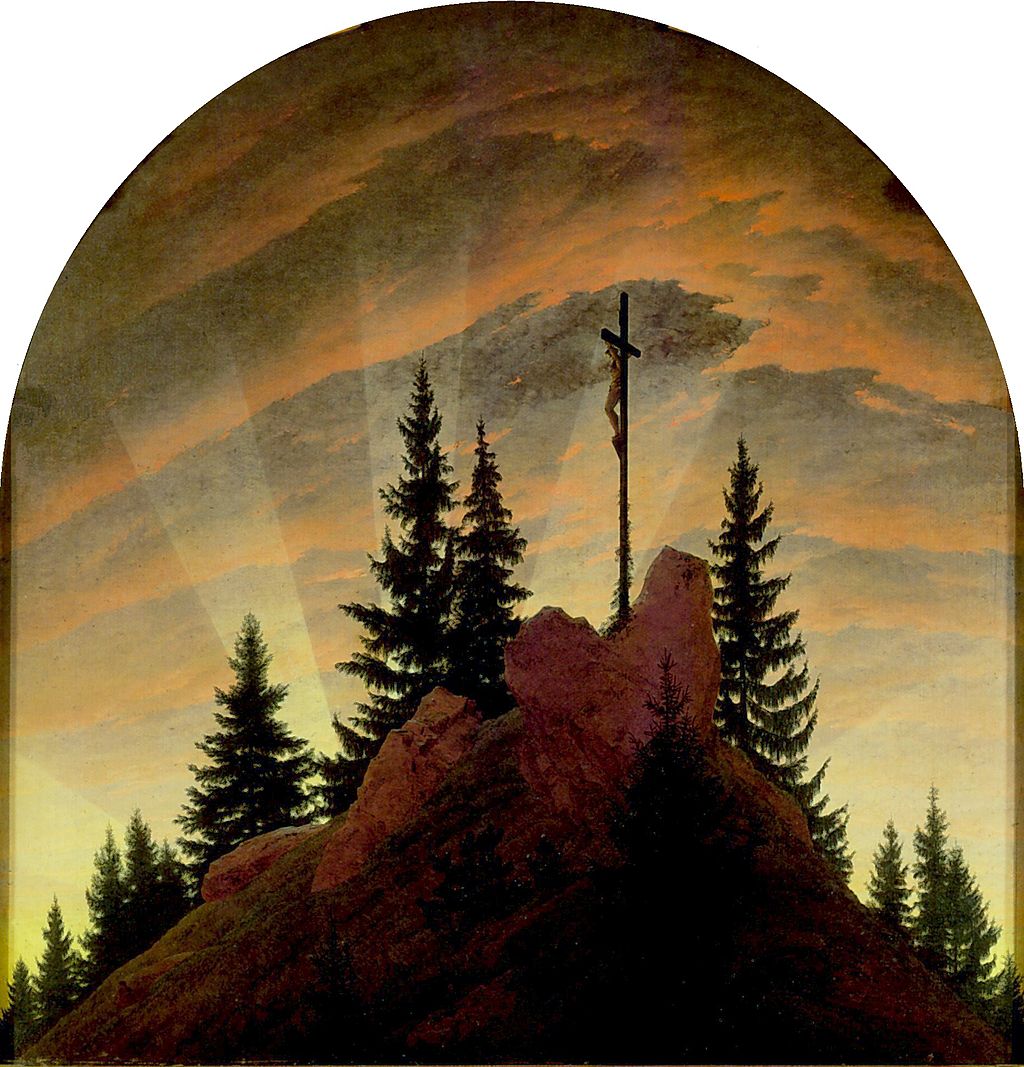 Romantické malířství
Caspar David Friedrich (1774-1840)
Kříž v horách (Děčínský oltář), 1807-08
Philipp Otto Runge (1777-1810)
Ráno, 1808 /obr.: další snímek/
Oba studovali na Královské akademii umění v Kodani, Runge také v Drážďanech.
Antonín Mánes (1784-1843)
Hrad Okoř, 1834
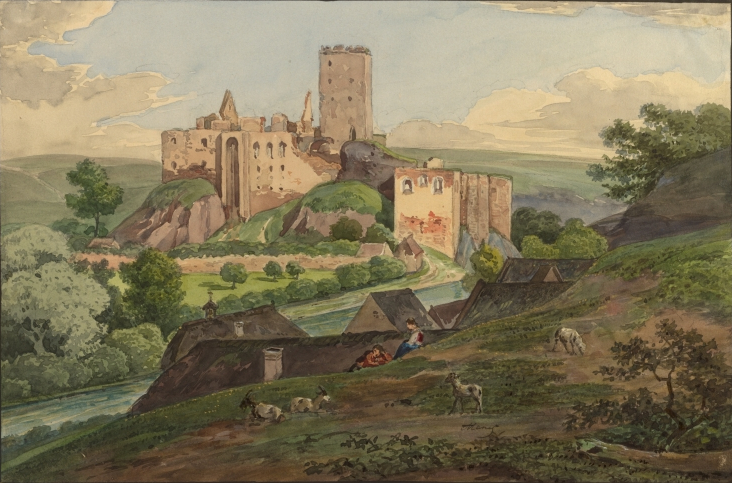 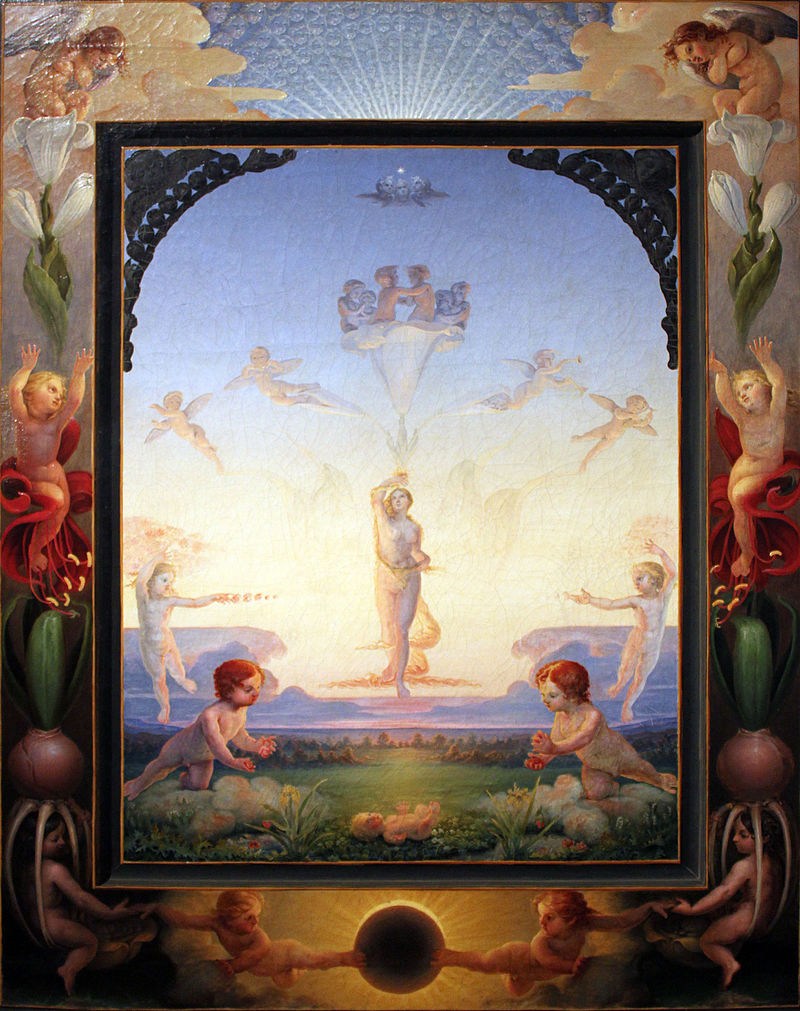